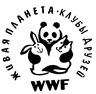 Экоклуб   Друзей WWF  и Природного парка «Зона покоя Укок»                                                    «ИРБИЗЕК»
Девиз клуба
И-рбис ты хозяин гор
Р-ечных истоков
Б-ываешь ты зол и добр
И-здревле мы уважаем тебя
З-ла тебе не желаем
Е-динственный ты обитаешь на вершинах гор,
К-ак ты прекрасен и удивителен!
Список клуба Друзей WWF  и Природного парка «Зона покоя Укок»                                                    «ИРБИЗЕК»
Битуганова Эсмиральда 
Зиянурова Гульназ
Есетова Галинур 
Имамагзамова Айнара 
Каканов Еламан 
Камитова Арайгуль 
Куттубаева Акжаркын 
Кыдырбаева Аягоз 
Нургазинова Аяулым 
Даутова Акбота
Смаилова Гюзель 
Тлеугалиева Раушан 
Бухарова Галинур
Ахметова Зимальда
Бигалиева Линда
Иманбаева Асель
 Иманбаева Айгуль
План работы экоклуба «Ирбизек» на 2013- 2014 уч.год
Руководители  - Кыдырбаева Г.И.
                                                                           Аспембитова  Н.А
Наши дела
Победители Международного фестиваля «Земля снежного барса»
Наш «Экоотряд»
Акции  экоклуба
Слет друзей WWF